Bio-based PlasticsConny Bakker
[Speaker Notes: Offer different cover options + folder options


Give guidelines on it]
KEM case study: bio-based plastics
Hoe kan de implementatie & acceptatie van bio-based plastics worden versneld?

Oftewel: naar 15% bio-based plastics in 2030 (dat is 300 kton van de 2000 kton/jr)

In 2019: ongeveer 1% bio-based plastics in NL (monitorrapportage plastic pact)
2
Uitgangspunten
Focus op producten met lange(re) levensduur, dus geen verpakkingen. 
Momenteel gaat 70-80% van de bio-based plastics naar kortlevende toepassingen.

Onderzoek gedaan vanuit innovatieperspectief (productontwikkeling)
3
[Speaker Notes: …en wij vinden dat zonde]
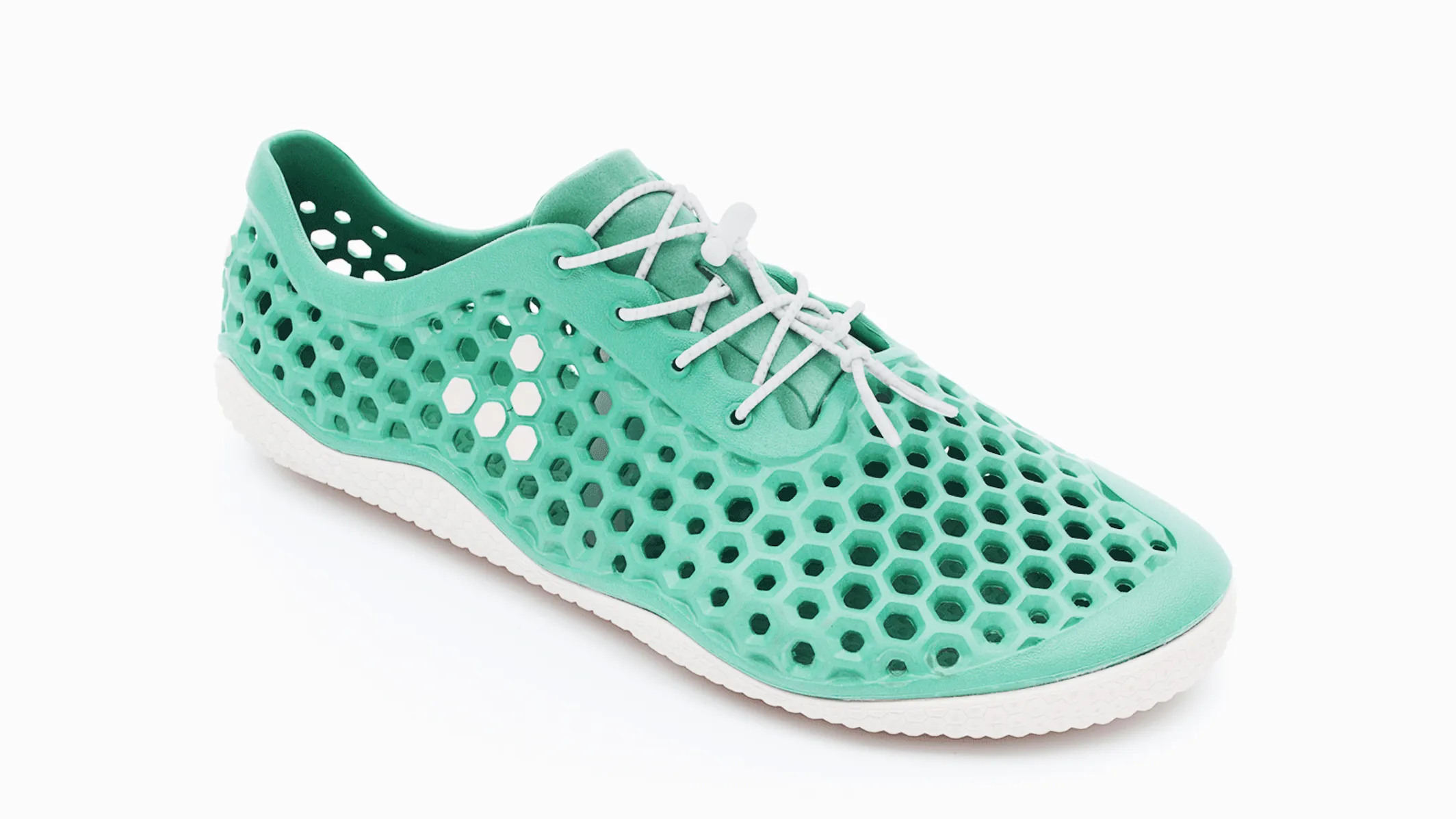 Voorbeelden
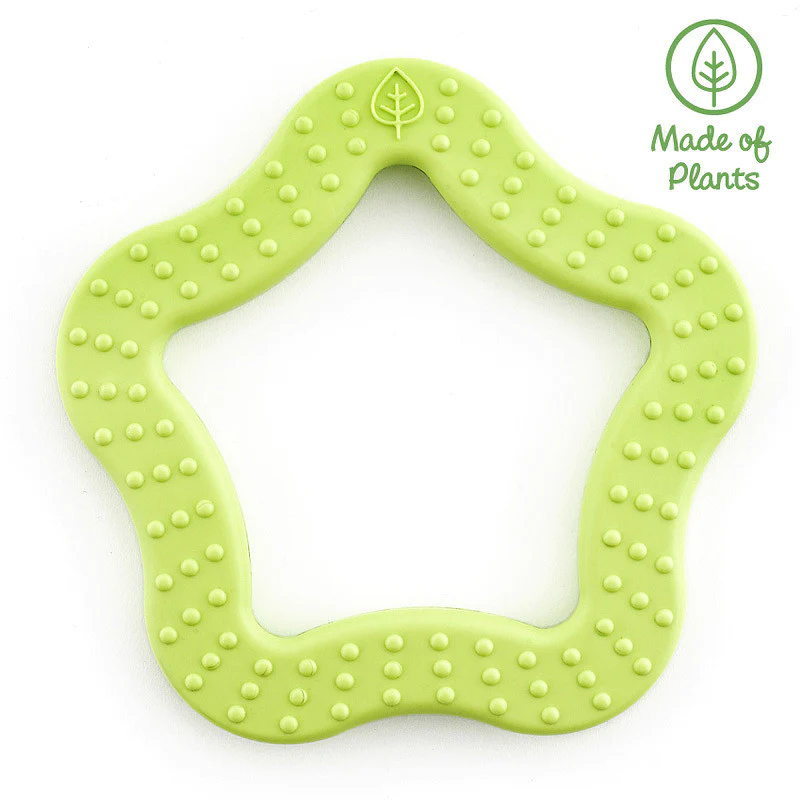 4
[Speaker Notes: Nickel ipv Co]
Voorbeelden
5
[Speaker Notes: Nickel ipv Co]
Bio-based plastics: soorten
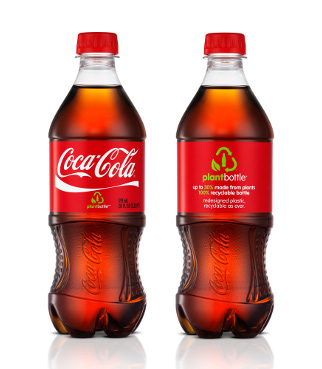 6
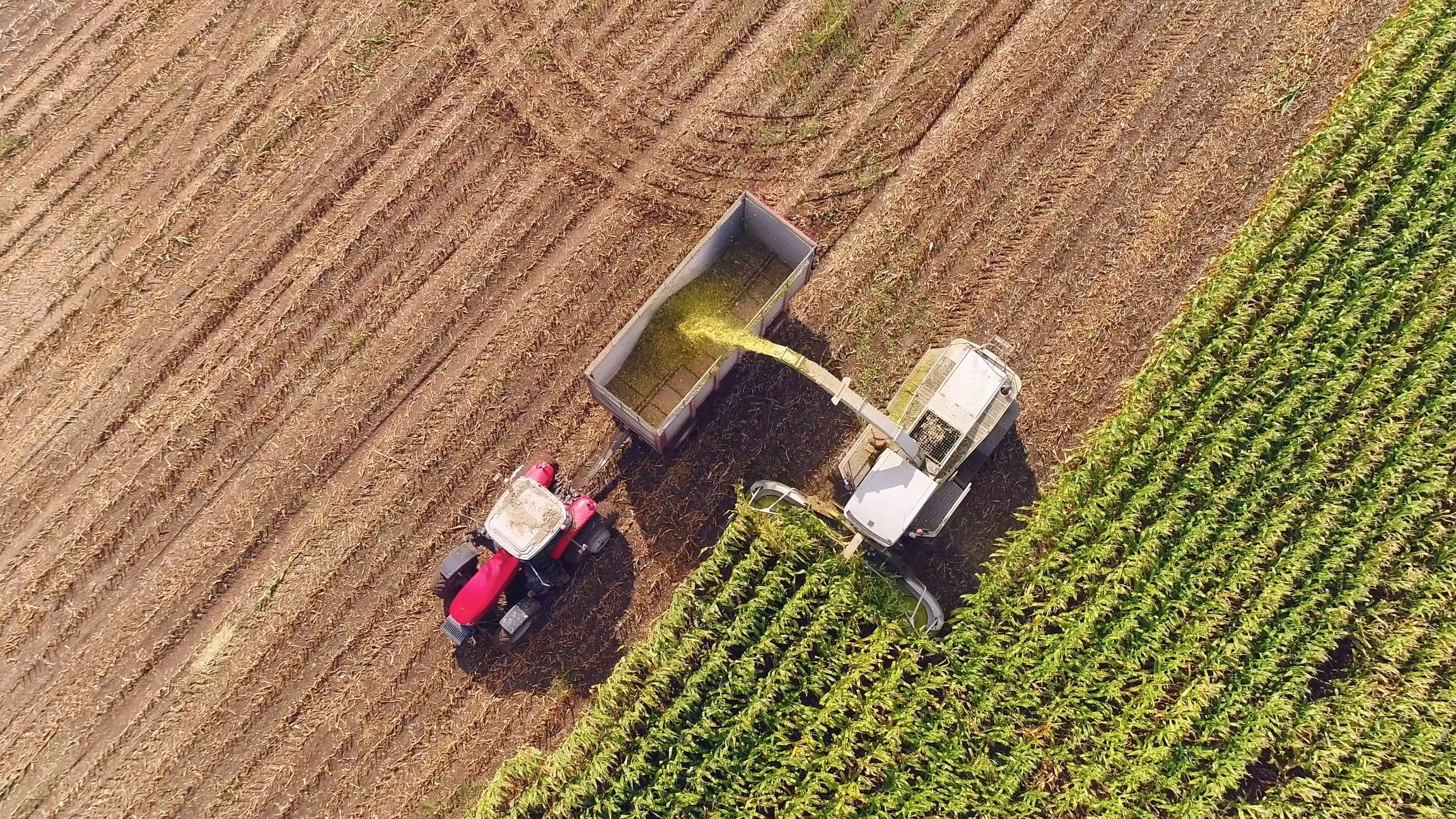 Eerste generatie grondstoffen
[Speaker Notes: Concurrerend met voedselvoorziening. Land.]
Tweede generatie grondstoffen
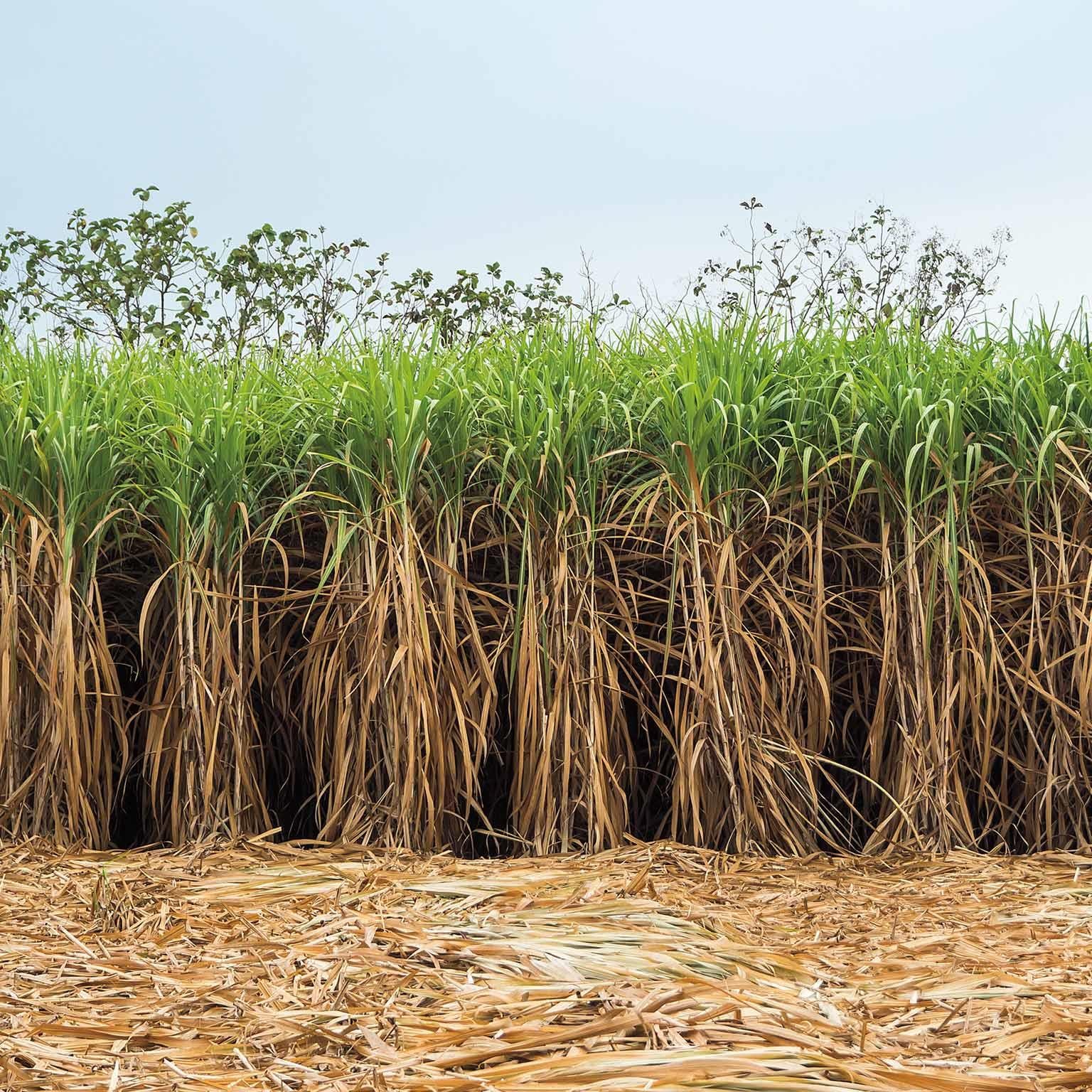 8
[Speaker Notes: Bagasse van suikerriet]
[Speaker Notes: 3G 4G]
Aanpak (volgens KEMs)
Visie en verbeelding
Participatie en co-creatie
Monitoring & Effectmeting 

Om iets te kunnen zeggen over:
Gedrag & Empowerment
Waardecreatie en opschaling
Institutionele verandering (infrastructuur)
Systeemverandering
10
[Speaker Notes: Niets over experimentele omgevingen]
1. Visie en verbeelding
Design review: 60 producten gemaakt van bio-based plastic 
Interviews met de ontwerpers (n=12)
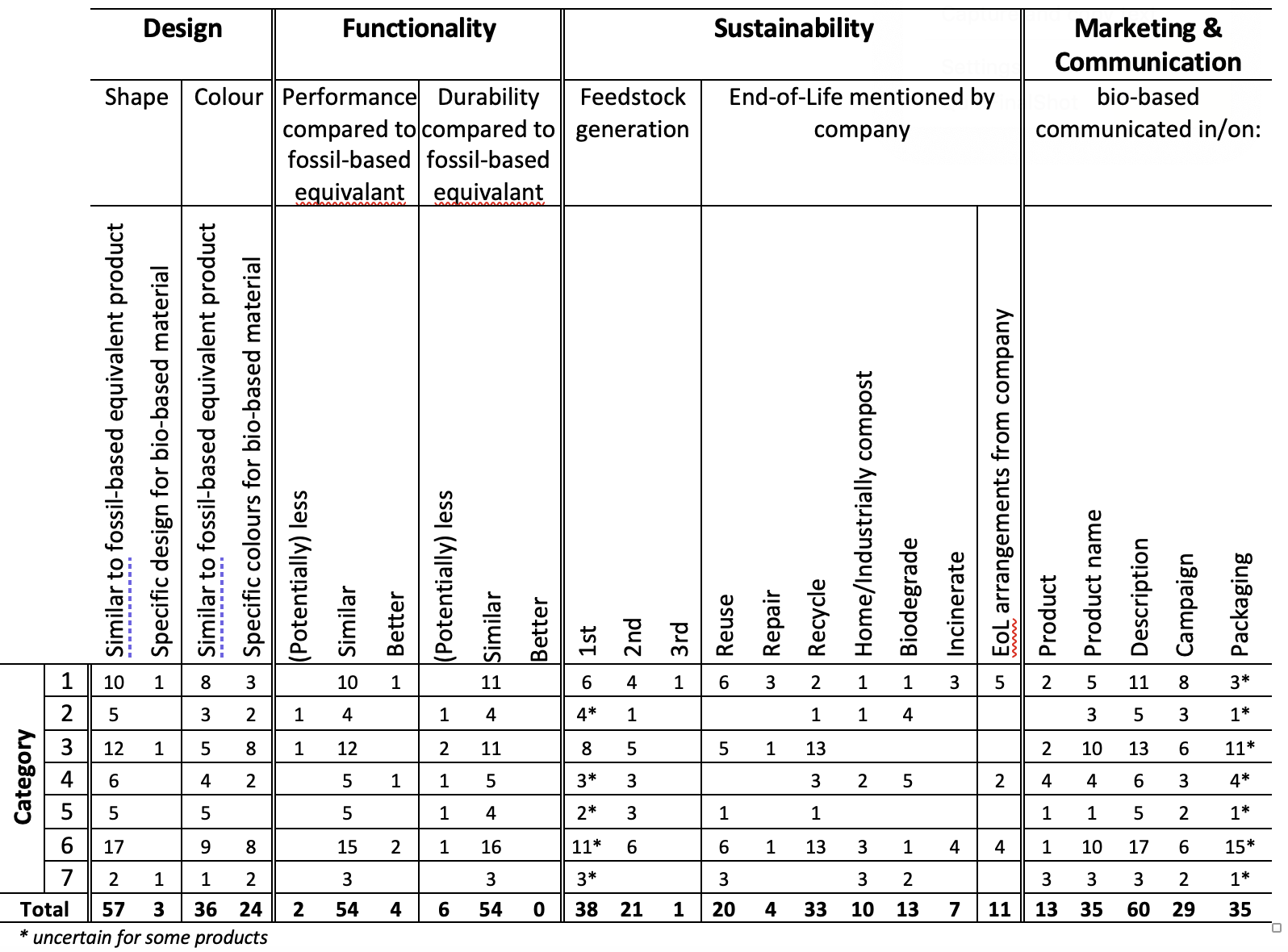 11
1. Visie en verbeelding
12
[Speaker Notes: Producten hebben vaak petro equivalent]
1. Visie en verbeelding: conclusies
Design review:
Er wordt nauwelijks gebruik gemaakt van unieke eigenschappen van bio-based plastics (voorkeur voor drop-ins). 
Nauwelijks innovatieve vormgeving met bio-based plastics.
Bio-based wordt vooral gebruikt als marketing ‘gimmick’.
13
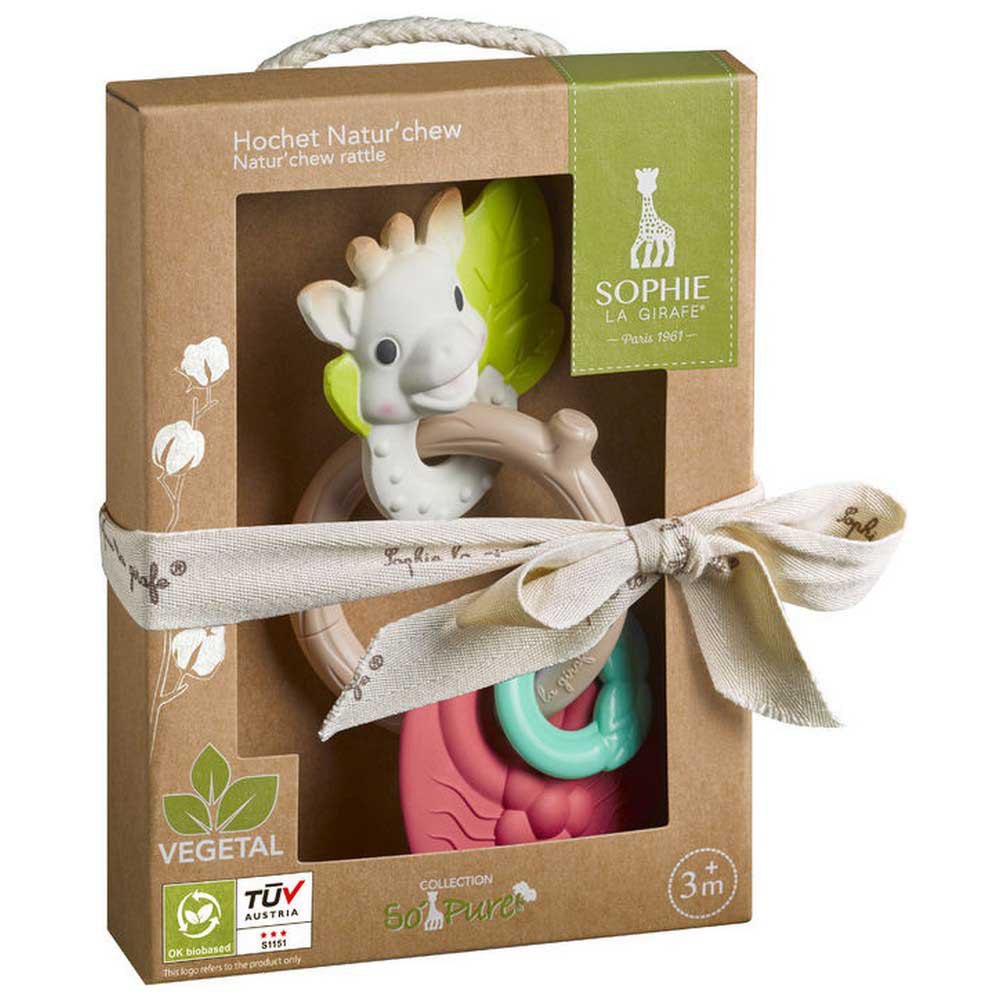 14
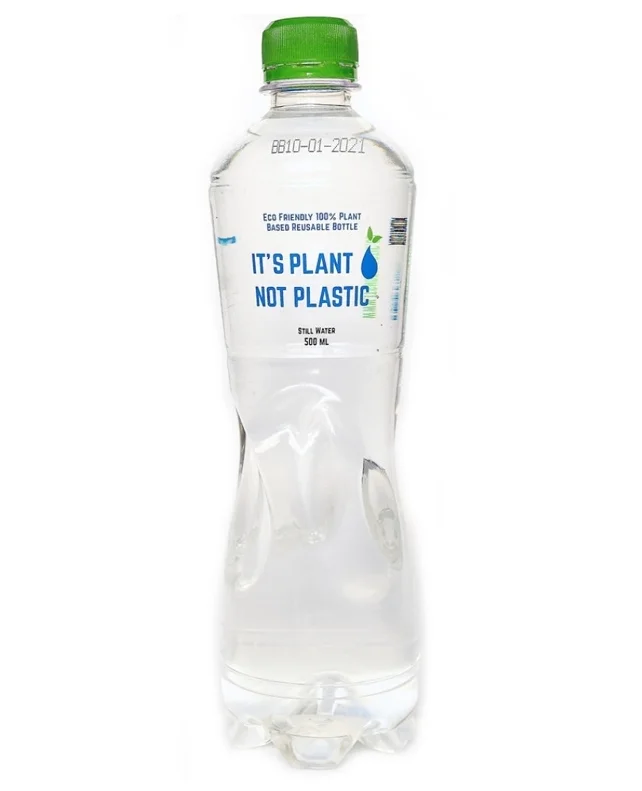 1. Visie en verbeelding
Interviews:
Ontwerpers hebben gebrek aan kennis en informatie over (de eigenschappen van) bio-based plastics
Misvattingen en verwarring over duurzaamheid, veiligheid,             biodegradeerbaarheid en recycling
Risicomijdend gedrag (“liever drop-ins”)
15
[Speaker Notes: En al die dingen hangen samen]
1. Visie en verbeelding: vervolg
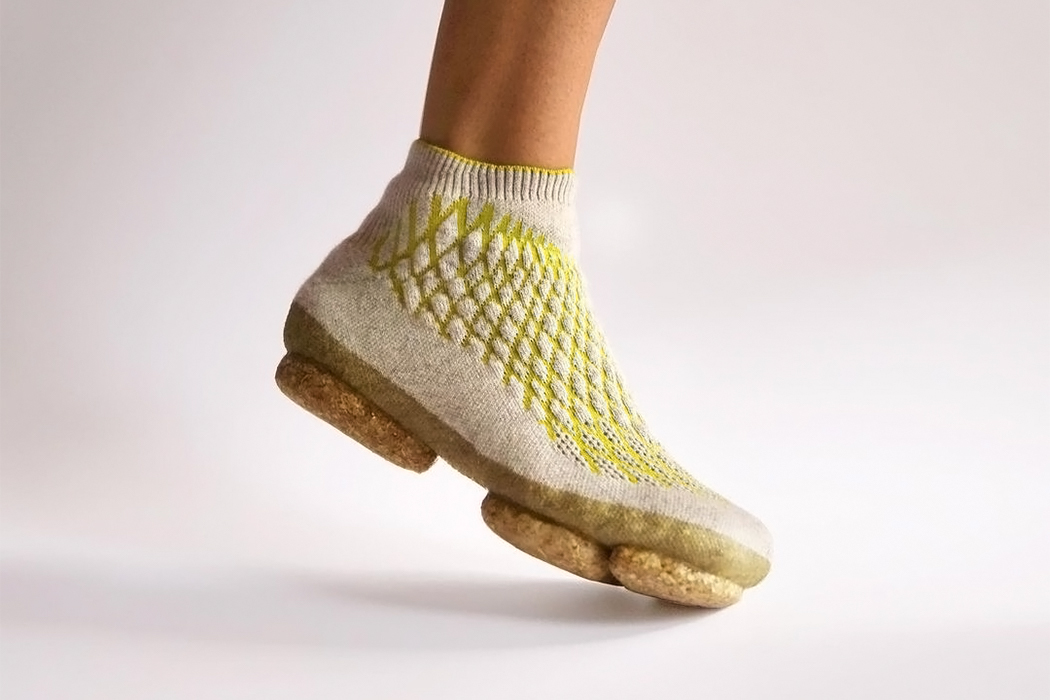 Ontwerpend onderzoek naar nieuwe functionaliteiten en nieuwe vormentaal
Designed by Emilie Burfeind
16
2. Participatie en co-creatie
Workshop met telecom waardeketen (n=46) gehost door KPN
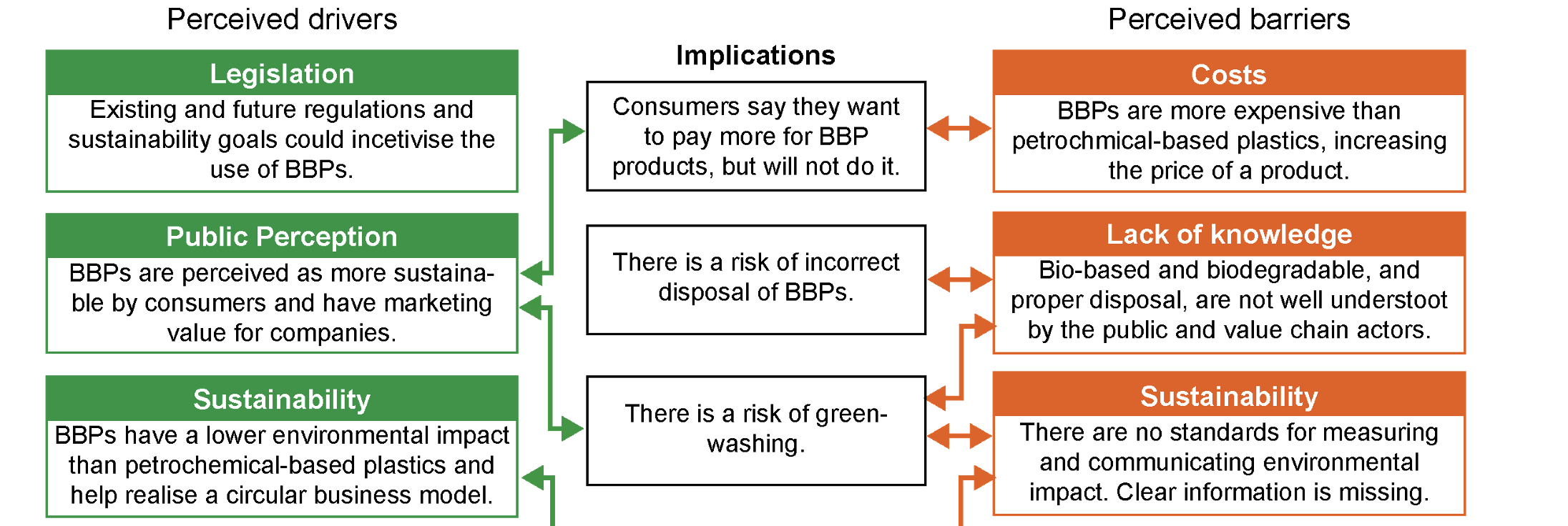 17
[Speaker Notes: Set t]
2. Participatie en co-creatie
18
[Speaker Notes: Set t]
2. Participatie en co-creatie
19
[Speaker Notes: Set t]
2. Participatie en co-creatie
Bio-based is duurder & aanbod is beperkt
Consument en waardeketen begrijpen bio-based plastics niet goed
Vraagtekens over duurzaamheid
Risicomijdend gedrag bij bedrijven 
 Mass-balance benadering is in opkomst (bijmengen van bio-grondstof bij productie petrochemische kunststoffen)
20
[Speaker Notes: 50-50 voorbeeld. Credits. Verhandelbaar afkoopsysteem.  Als je niet heel goed monitort kan het leiden tot miscommunicatie en nog meer verwarring bij consument]
3. Effectmeting (LCA)
Life Cycle Assessment van bio-based versus petrochemical-based polyetheen (HDPE)
24 scenarios:
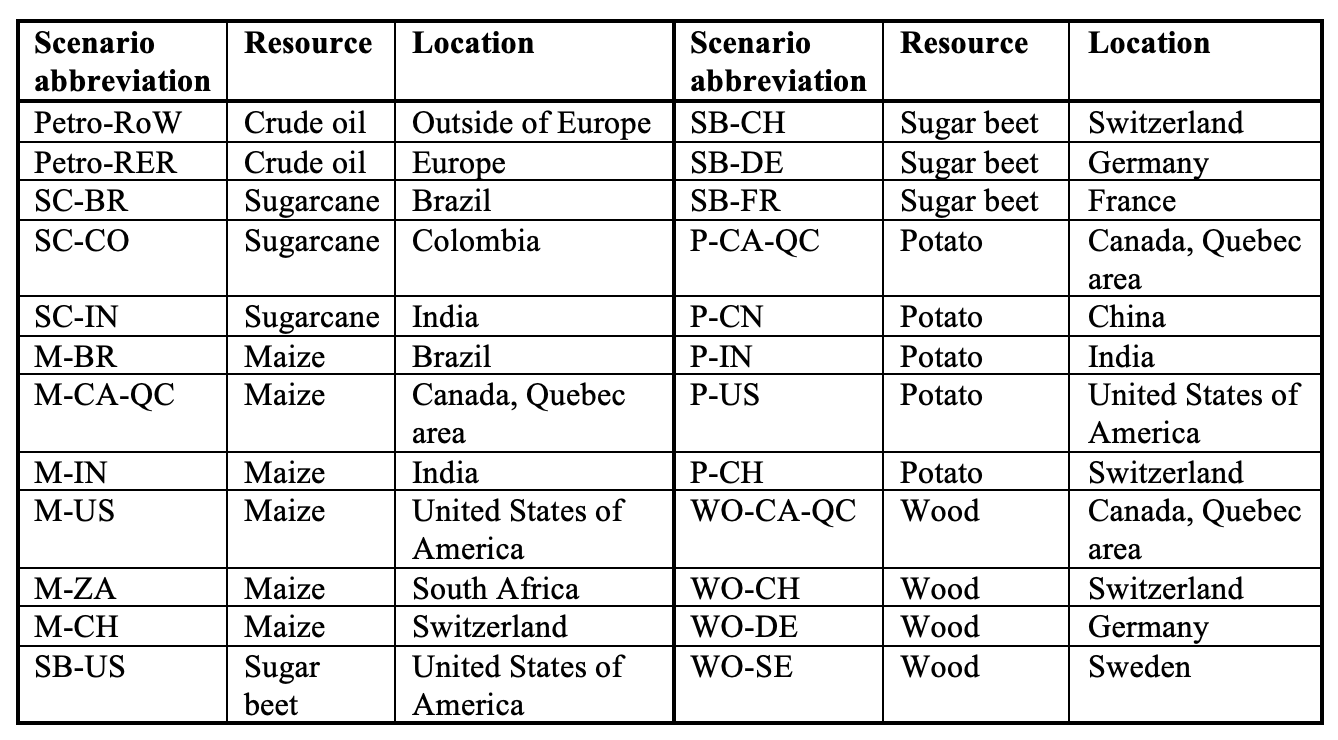 21
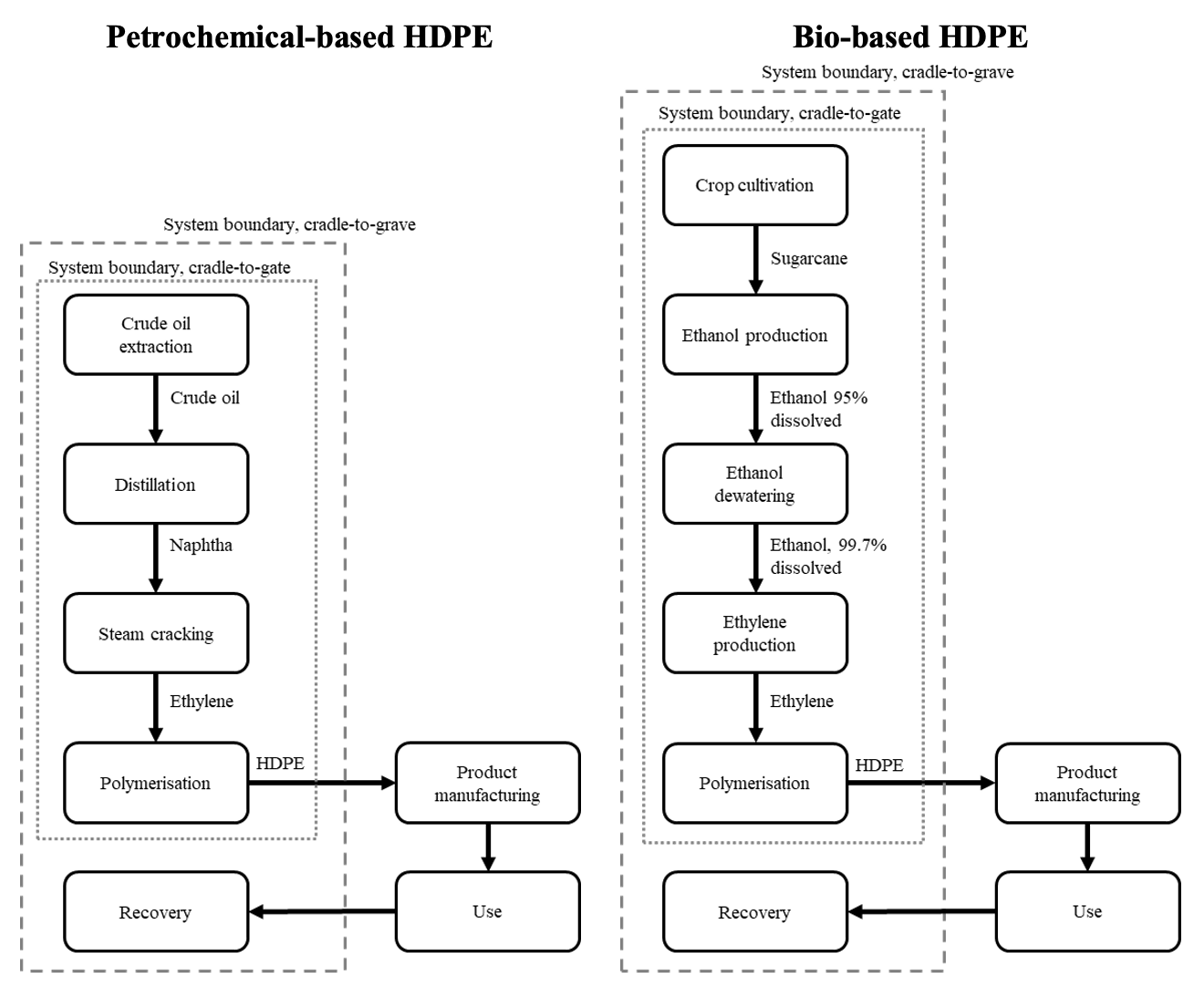 22
3. Effectmeting (LCA): conclusie
Milieu-impact hangt af van: 
Soort grondstof (suikerriet heeft bijvoorbeeld lage milieu-impact door hoog suikergehalte, maar gebruikt wel veel land)

Land van herkomst (hoe ‘vuiler’ de energiemix van een land, hoe hoger de impact van teelt en productie bioplastic)

End-of-life scenario: recycling is beter dan verbranden, ook bij bio-based plastics (1 kg bio-HDPE = 3.2 kg CO2)

Complex eindplaatje. Data toegankelijkheid is moeizaam.
23
[Speaker Notes: Paradoxaal genoeg: bagasse hogere impact
Veel data is vertrouwelijk moeilijk toegankelijk]
Conclusie
Visie en verbeelding
Participatie en co-creatie
Monitoring & Effectmeting 

Om iets te kunnen zeggen over:
Gedrag & Empowerment
Waardecreatie en opschaling
Institutionele verandering (infrastructuur)
Systeemverandering
24
Conclusie bio-based plastics
Gedrag & Empowerment: 
Perceptie consument: duurzaam, veilig, ‘lost op in de natuur’.
Betere informatievoorziening nodig, maar niet eenvoudig.
Strengere regulering marketing? Keurmerken? Design?

Waardecreatie en opschaling
Onbekend = onbemind. Kennisdeling.
Benutten unieke eigenschappen: pilots? 
Mass-balance benadering leidt niet tot leercurve bij bedrijven
25
Conclusie
Institutionele verandering (infrastructuur)
Recycling infrastructuur (mechanisch / chemisch / composteren)
Lokale productie grondstoffen?

Systeemverandering
Beschikbaarheid data is een knelpunt: product passports? 
Omdenken: van bio-based plastics als kortlevend wegwerpmateriaal naar bio-based plastics in duurzame producten om CO2 af te vangen en op te slaan.
26